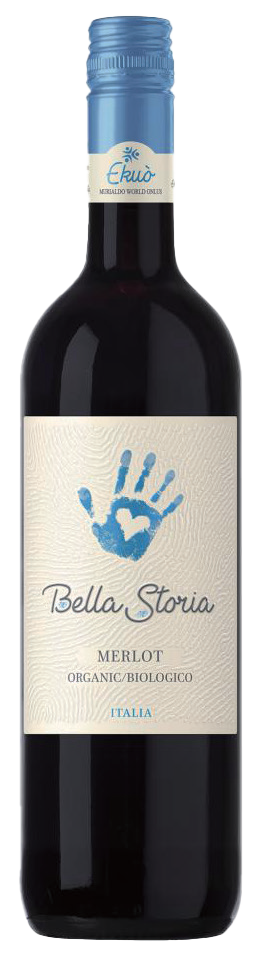 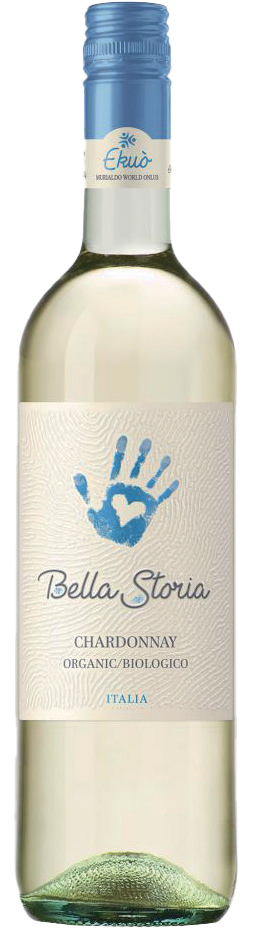 ベッラ・ストーリア
シャルドネ・オーガニック
品種   ：シャルドネ 100%
産地   ：プーリア州、シチリア州
花束、完熟したトロピカルフルーツや洋 ナシ、モモのフレッシュ&フルーティー なアロマ。口当たりはビロードのように 柔らかく、まろやかな果実味が広がりま す。滑らかなミネラルと酸味のバランス もよく、コスト・パフォーマンスの高さ が光るワインです。
食前酒として最適。スープ、魚介、白身
肉などとの相性も◎
ベッラ・ストーリア
メルロー・オーガニック
品種   ：メルロー 100%
産地   ：ヴェネト州、シチリア州
熟したラズベリーやアメリカンチェリー、 プラムなどのアロマ。レッドフルーツのま ろやかな風味によりメルロー特有のハーブ の香りがやわらげられています。瑞々しい 果実味と酸とのバランスが良く、繊細なタ ンニンによるコクも加わり、非常に飲み心 地の良い調和のとれた味わいです。
肉料理、特に赤身肉のローストや熟成した
チーズと相性抜群。
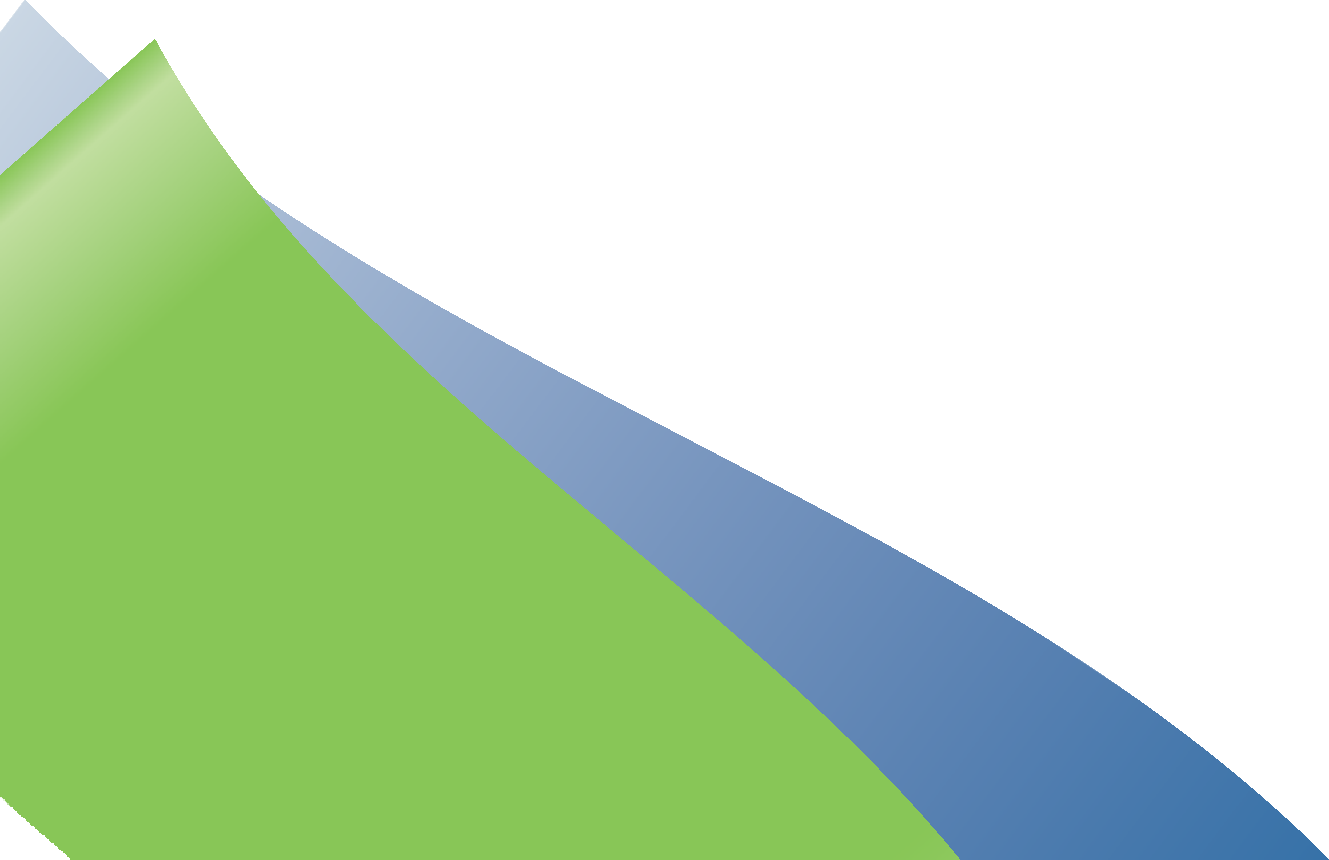 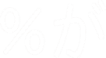 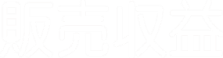 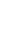 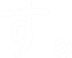 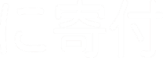 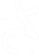 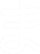 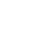 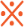 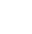 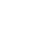 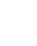 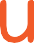 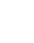 ※Ｅｋｕò はイタリアの非営利団体Ｍｕｒｉａｌｄｏ Ｗｏｒｌｄ Ｏｎｌｕｓの
チャリティー・プロジェクトの１つで、民間企業からの寄付によって慈善活動に役立てられています。